CLARYS Diane
CLAY Marine
DHELIN Mathilde
Marketing for innovation
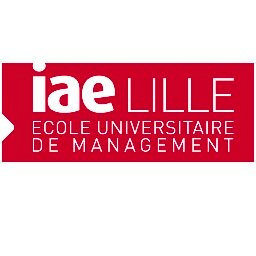 Tendances
Citoyenneté
Concept : La citoyenneté pour une entreprise est le fait qu’elle mette l’intérêt de la société et l’humanité au cœur de ses préoccupation. A l’heure actuelle, la citoyenneté des entreprises implique de devoir supporter les conséquences de ses actes et de ceux des autres et avoir le souci de l’intérêt général. Une entreprise citoyenne prend également en compte le souci de l’emploi et les dimensions environnementales et sociales. 


		Mots clés : Humanité, société, environnement.


Exemple : 
Amor lux, entreprise de confection prêt-à-porter pour les professionnels (SNCF, Leroy Merlin…) de  a pour ambition de minimiser les émissions de CO² liées à la production, contribuer à préserver la biodiversité, promouvoir le tourisme durable, l’environnement et l’économie sociale. 
Samsung, avec ses différents programmes en faveur de l’aide sociale, de la culture et de l’art et éducatifs (formations scientifiques, l’aide aux enfants des familles à faibles revenus, la recherche et le soutien des étudiants brillant, le parrainage de programmes)
Fairtrade, qui mène des actions en faveur des ressources humaines, du marketing, de la finance, de la production et qui concerne les fournisseurs, les clients, l’écologie, le chômage et le commerce international.
Shop for a cause
Définition : C’est un principe qui permet de récolter des denrées lorsque des consommateurs achètent des produits. Les entreprises participants à ce principe, permette aux clients d’acheter pour une cause particulière ou d’y participer. 

Mots clés : Humanitaire, social, solidarité

Exemple : 
Baguettes suspendues : acheter plusieurs baguettes et n’en consommer qu’une et laisser les autres pour les personnes dans le besoin. 
Macy's shop for a cause, une chaîne de magasin américaine qui organiser depuis 9 ans une journée « shop for a cause » durant laquelle elle revend des produits appartenant à des associations pour ensuite leur reverser les bénéfices de la journée.
Pampers : une paquet de couche acheté, un vaccin offert aux enfants qui en ont besoin,
Sur une certaines catégorie de produit, les gains sont reversé pour le cancer du cerveau.
Caritatif
Définition : Les entreprises faisant du caritatif reversent des fonds ou des éléments financiers ou pas à des causes et associations.  

Mots-Clés : Humanitaire, social

Exemple : 
D&CO, qui donnent les anciens meubles des participants à Emmaüs
Ford Boyard, où les gens jouent pour une association
Un homme a gagné au loto et à reversé la moitié de ses gain à des associations caritatives,
« qui veut gagner des millions » quand les célébrités jouent et reversent leurs gains aux associations.
SOLIDARITÉ
Concept :  Une entreprise solidaire, est une entreprise qui considère que le fait de s’investir dans l’amélioration des salarié et leur qualité de vie est à la base de leur développement présent et futur. Les entreprises solidaires travaillent dans le but de satisfaire au maximum les intérêts des salariés et s’appuie sur des principes d’honnêteté et de crédibilité. De plus, les entreprises solidaires ont conscience qu’il faut prend en compte les intérêts de la société et doit affronter les problèmes économiques, sociaux, la pauvreté, la qualité de vie…

	Mots Clés : Social, environnement, Bien-être, intérêt général.

Exemple : 
Les liens vitaliance, une entreprise d’aide à domicile pour les personnes perdant leur autonomie.
Agefiph, qui favorise l’insertion professionnelle et le maintien dans l’emploi des personnes handicapées dans les entreprises privées. 
L’émission « Tous Ensemble », les entreprises qui donnent gratuitement des produits (cuisine, fleurs, décoration etc) gratuitement pour les personnes ayant des difficultés dans els travaux de leur maison.
LES NOTIONS CLES
On remarque que pour chaque catégories, on peut retrouver des notions similaires.
En effet, on retrouve à chaque fois un côté humanitaire et social et bien souvent on retrouve également une dimension environnementale. 
On peut donc en déduire que pour être une entreprise Ethique, il faut se soucier de son prochain et intégrer ces dimensions au sein de l’entreprise.